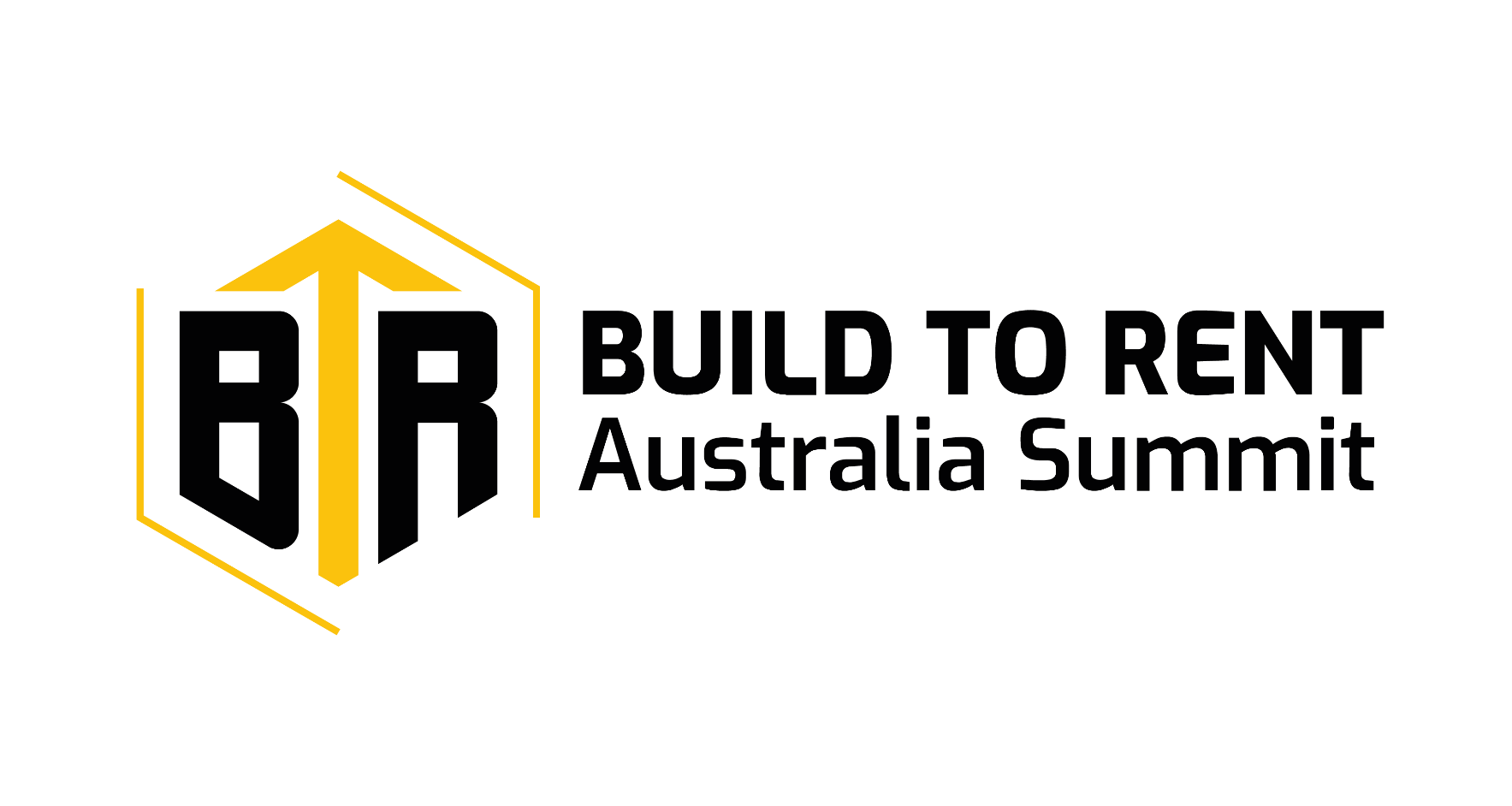 Investment, development, construction and design strategies for Australia’s growing BTR real estate sector
18 October 2023   |   Dockside, Cockle Bay Wharf, Sydney + Virtual
Proudly presented by
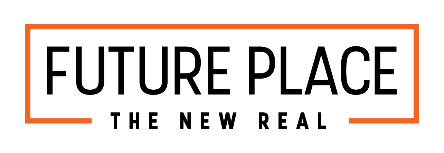 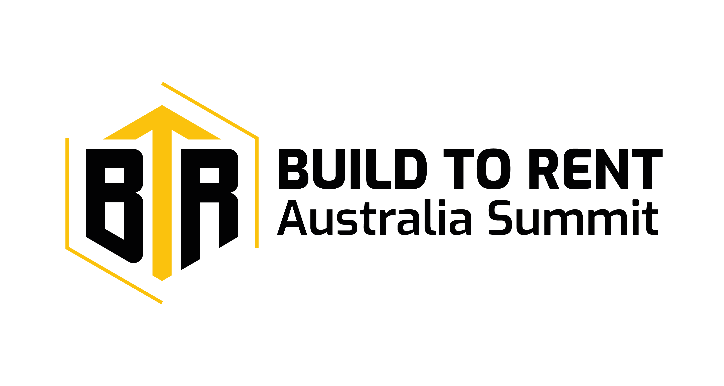 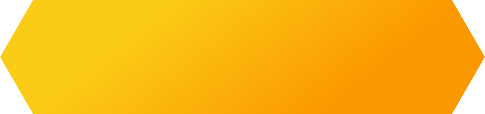 #BTRsummit
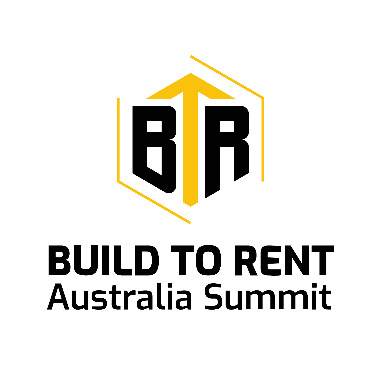 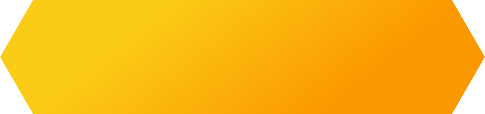 #BTRsummit